Tishk international university
Faculty of Education
Computer Education Department
Numerical Systems
Imad Nihad
Week 5-6
Fall 2024/25
5-6
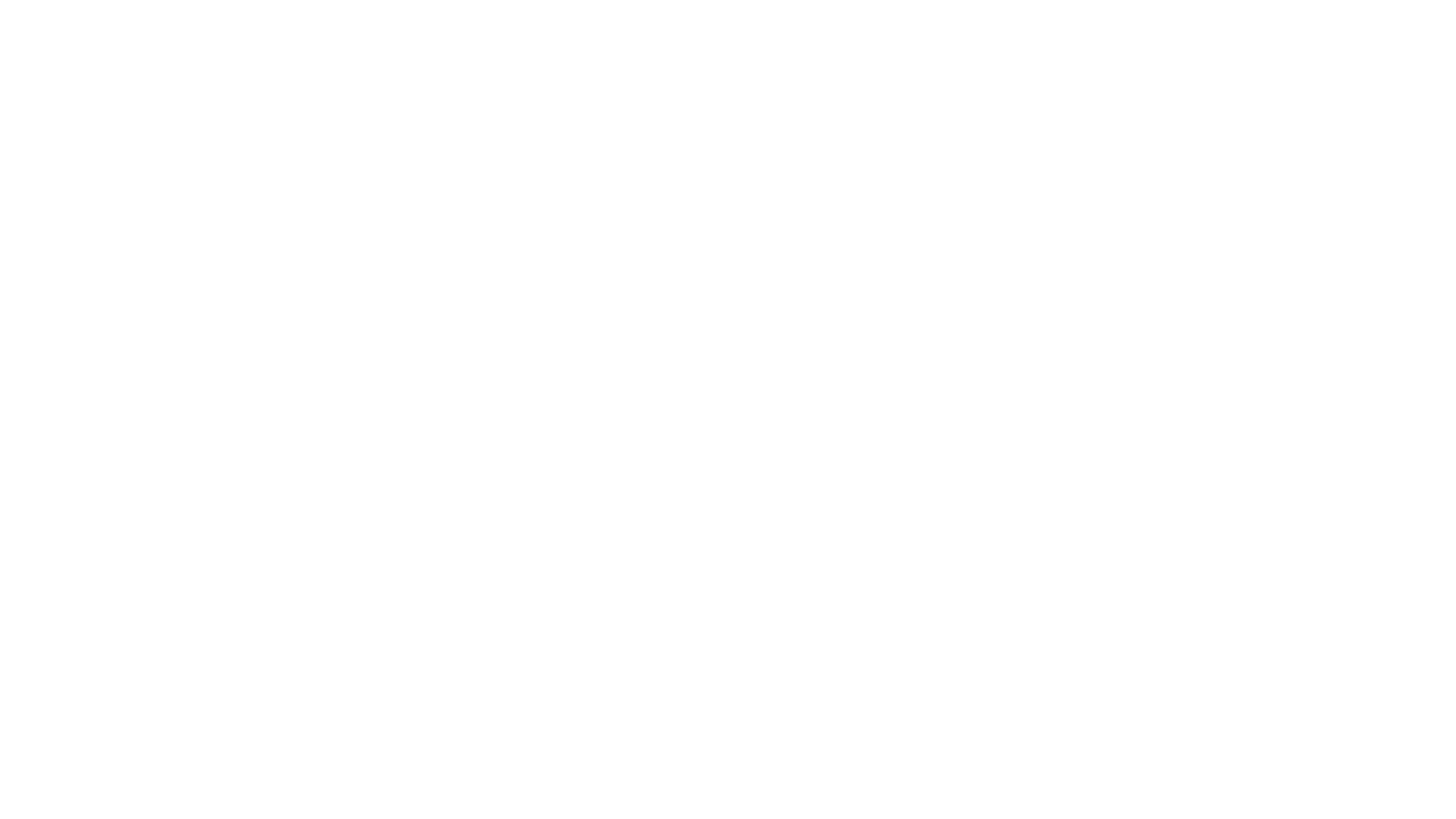 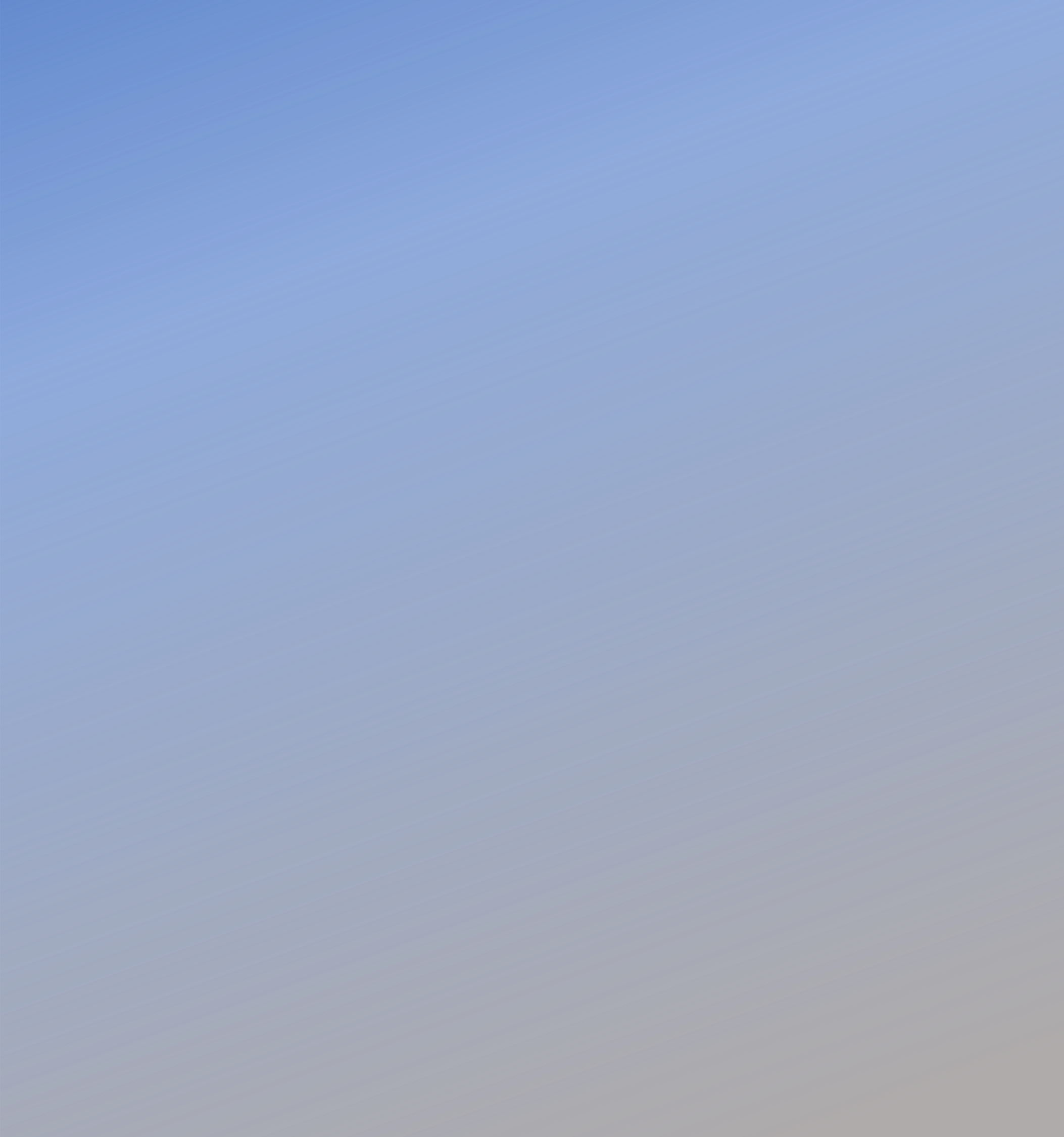 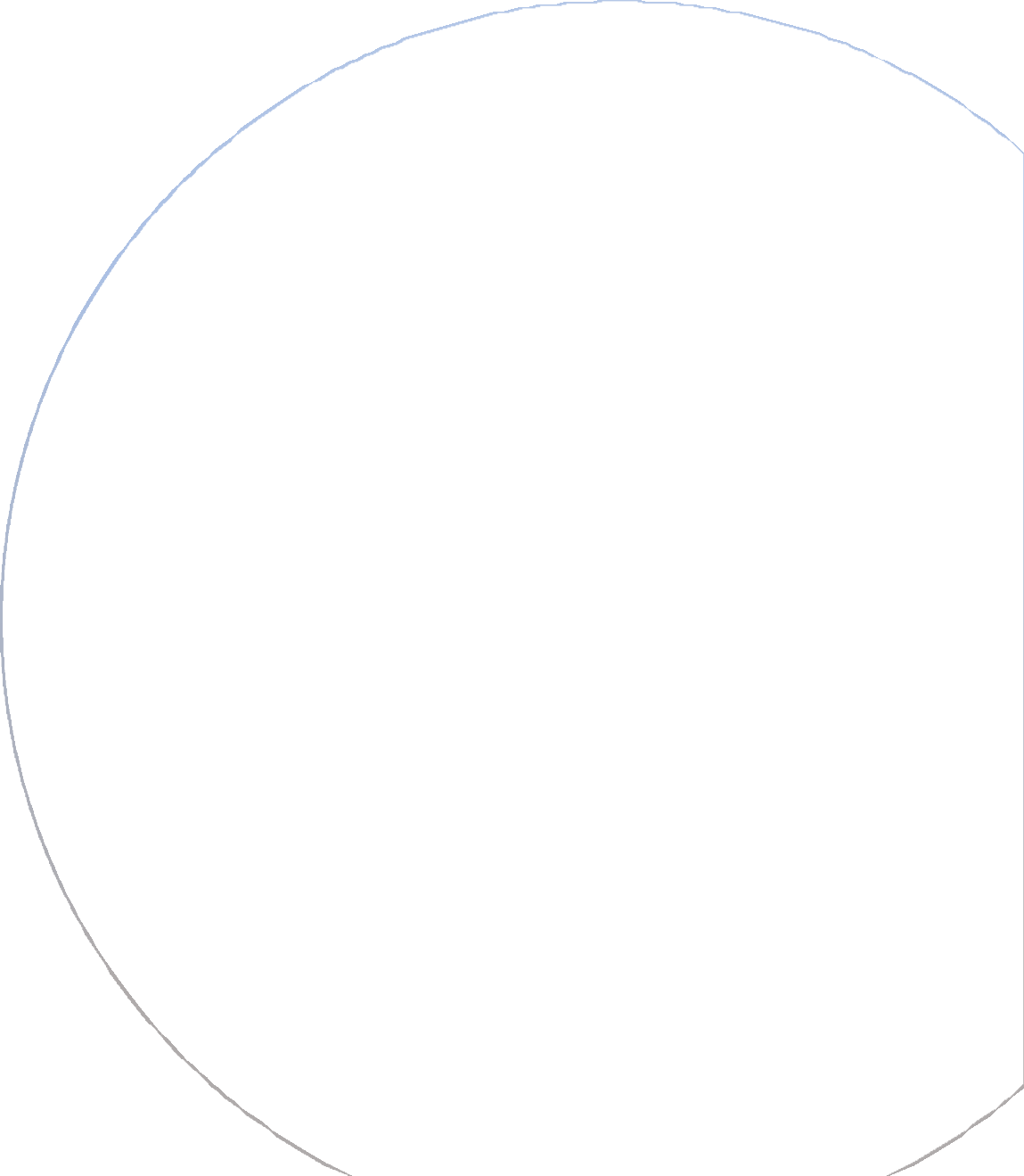 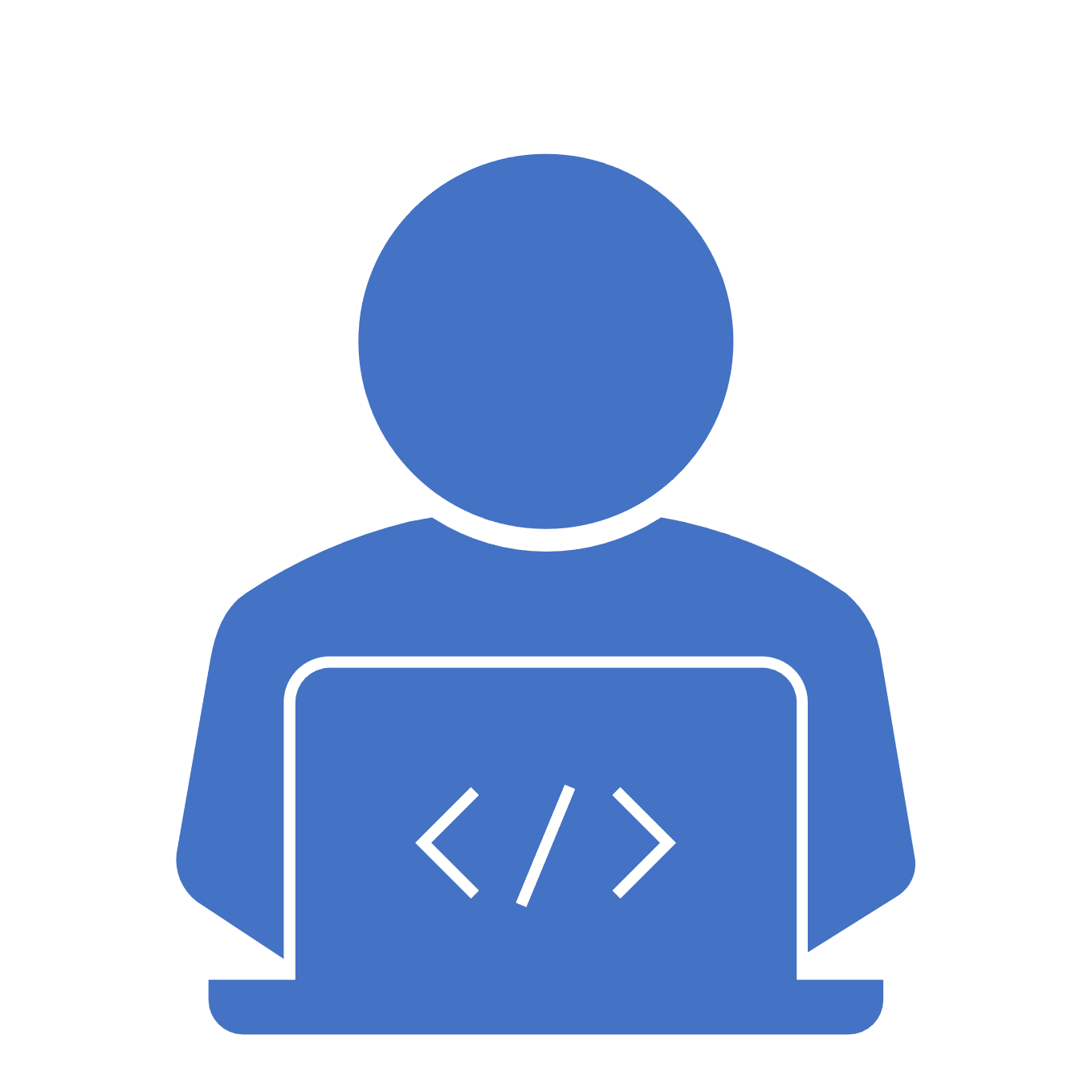 Introduction to computer
Numbering System
What is  numbering  system
A numbering system (or numeration system) is a system for expressing numbers in a consistent manner using symbols or digits. It is a way of counting and representing numerical values. Different numbering systems use different bases (also called radix), and each base uses a specific set of digits or symbols to represent numbers
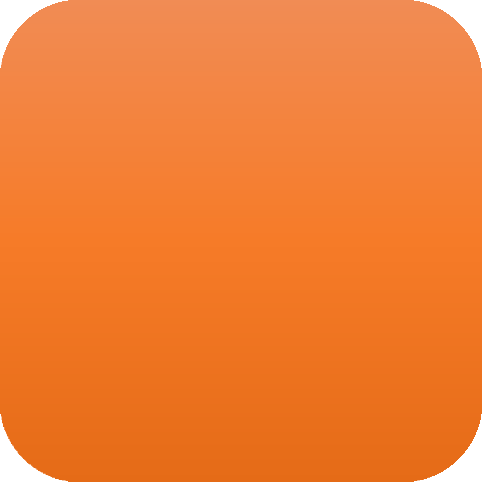 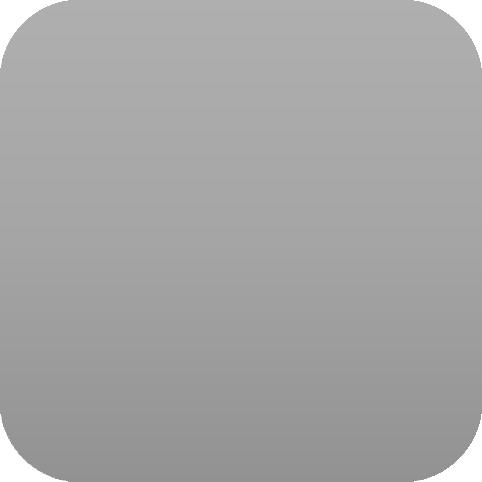 Decimal
Binary
Examples of  numbering  System
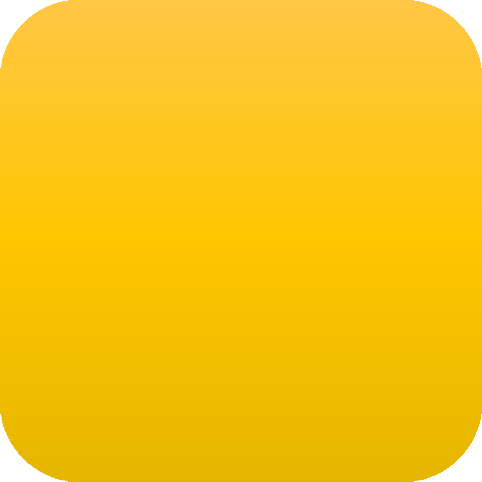 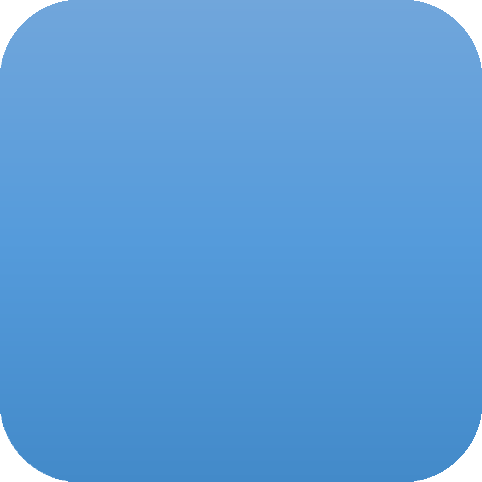 Octal
Hexadecimal
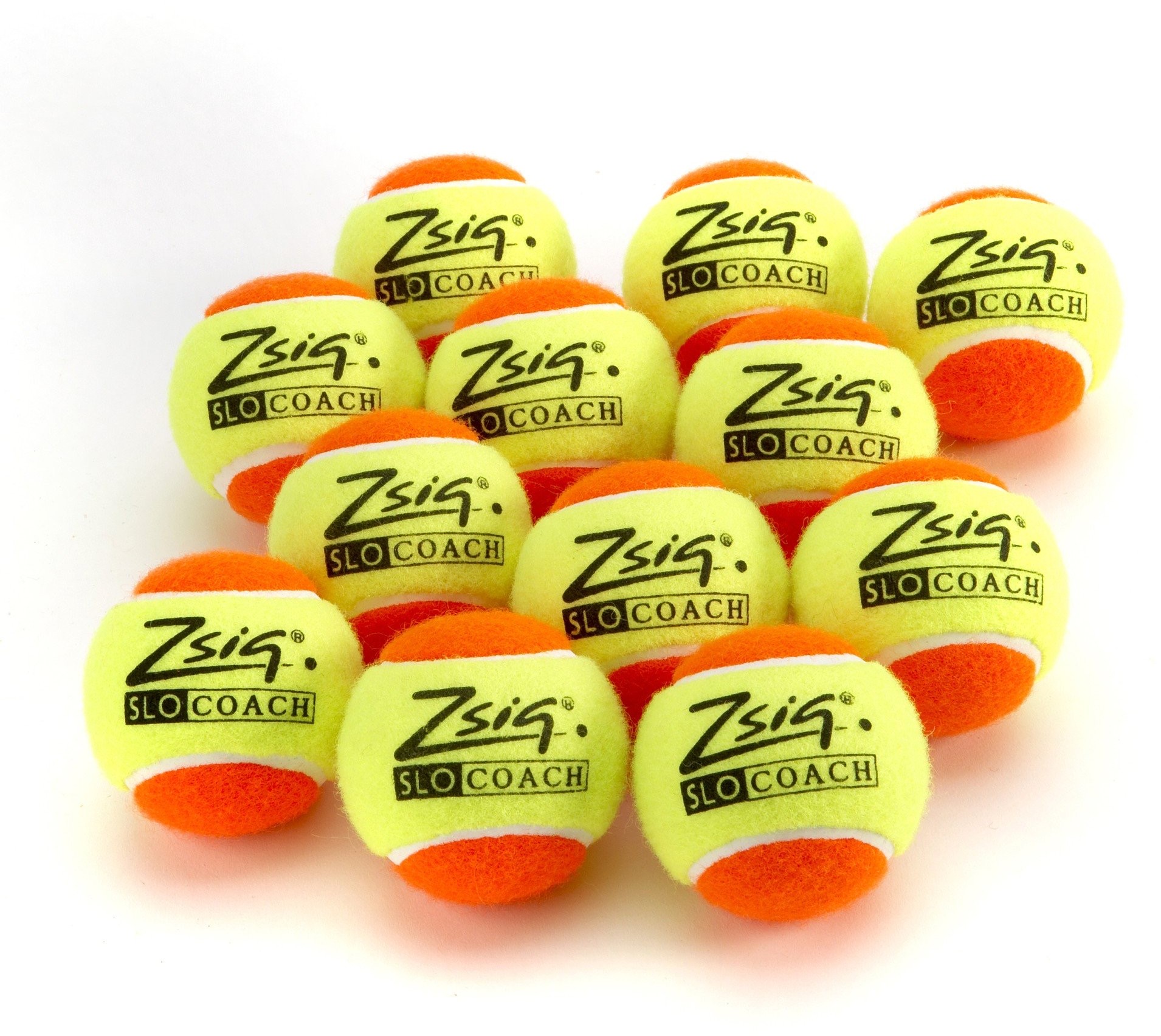 Decimal  Numbering  system
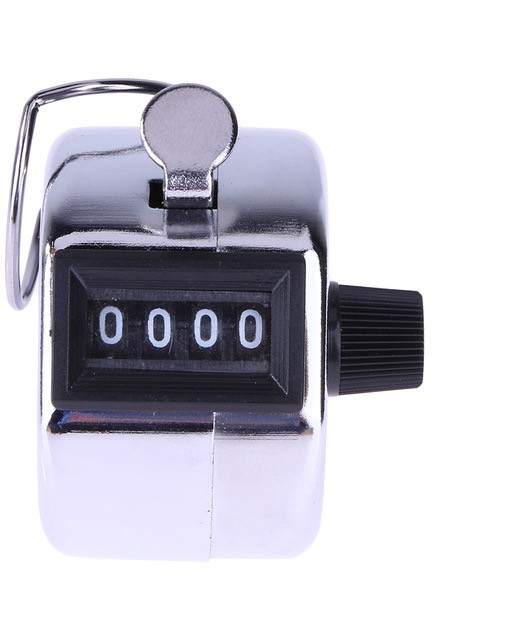 Decimal Numbering  system
Decimal number system, also called Hindu-Arabic,  or Arabic, number system, in mathematics,  positional numeral system employing 10 as the base
This is the type of numerical systems which we use it in  our life. It is easiest way for humans to understand
requiring 10 different numerals, the digits
What is  Decimal  Numbering  system
Decimal  Numbering  system
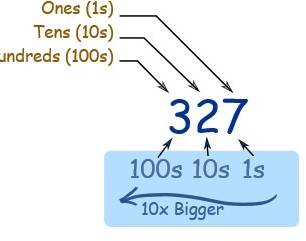 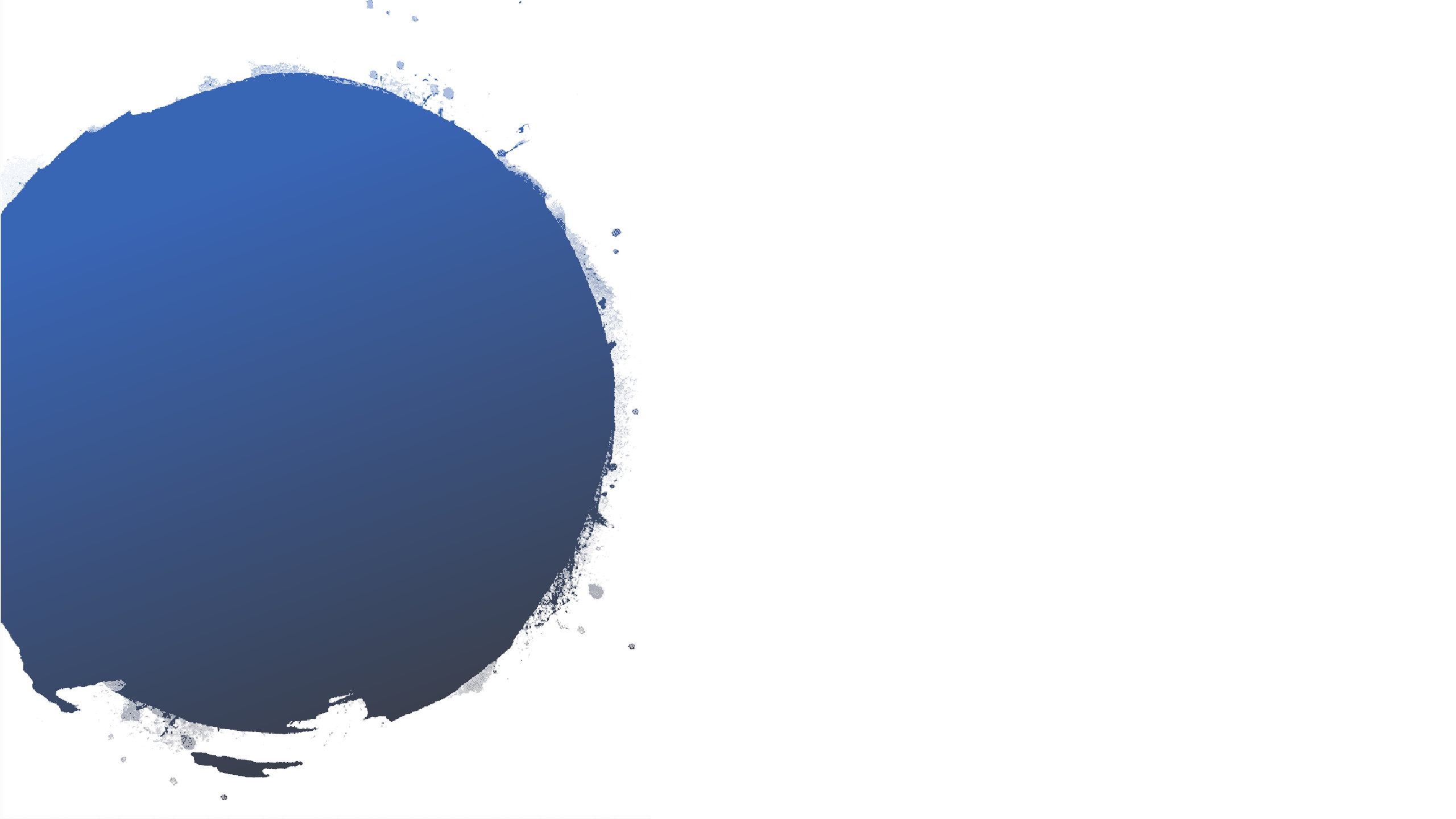 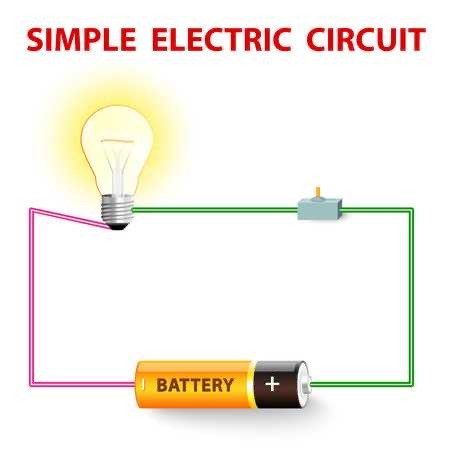 What is  this?
The binary system in computing is a number system that uses only two digits: 0 and 1. These digits are called bits (short for binary digits). Computers use the binary system because their electronic circuits can easily represent two states: on (1) and off (0), which correspond to the binary values.
Binary  Numbering  system
Octal  Numbering  system
The octal numbering system is a base-8 number system that uses eight digits: 0, 1, 2, 3, 4, 5, 6, and 7. Each digit in an octal number represents a power of 8. It is commonly used in computing because it is more compact than binary (base-2) and is easier to understand and work with, especially in contexts like computer programming and digital electronics.
Each digit represented by 3 bits
0          1       2       3      4       5       6         7
is a number expressed in the base-16 numeral  system or Hexadecimal numeral system, which  uses 16 symbols:	form 0 to F Mostly used it  mathematics and digital electronics
Each digit represented by 4 bits
6
9
Hexadecimal
Numbering system
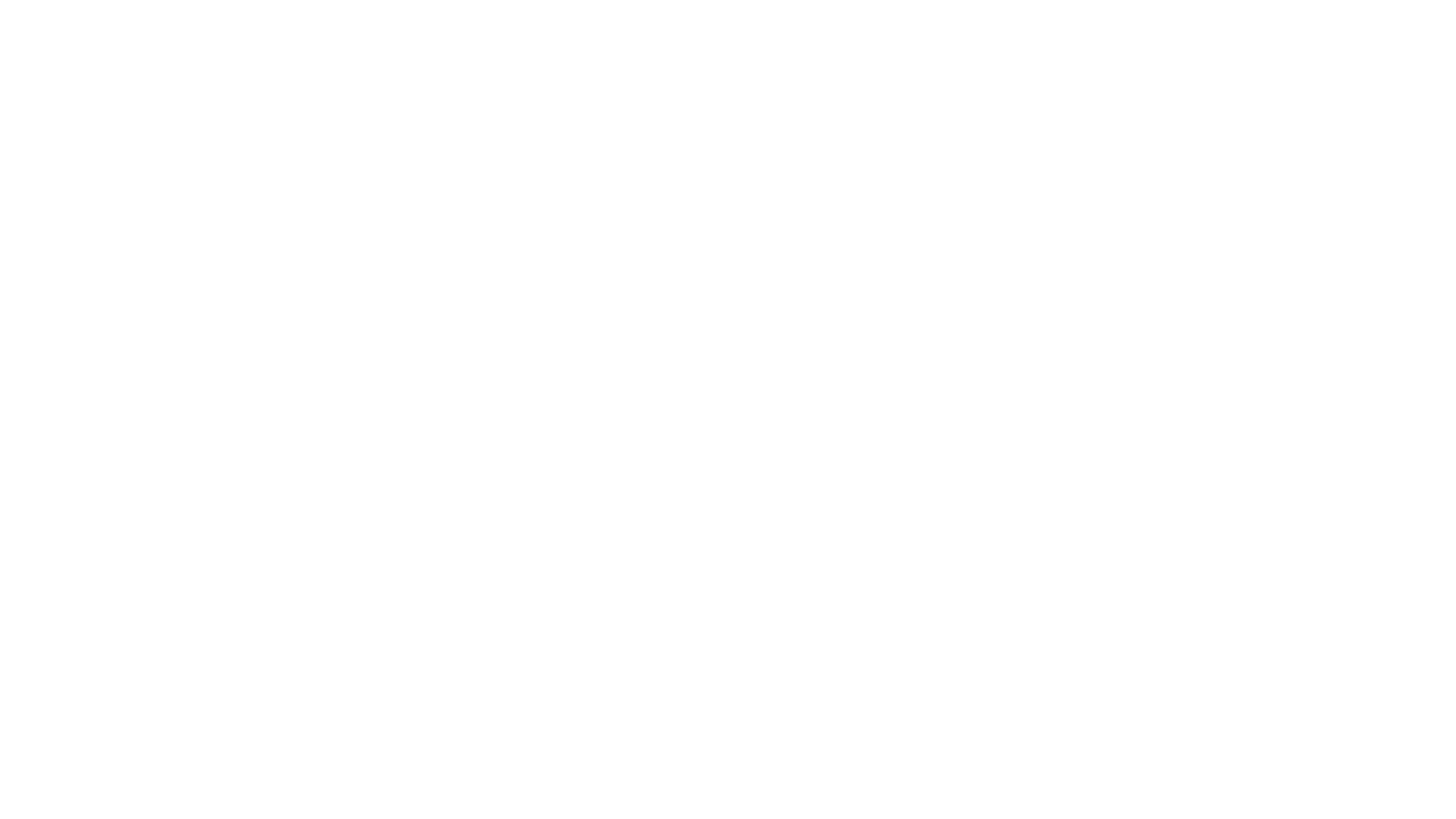 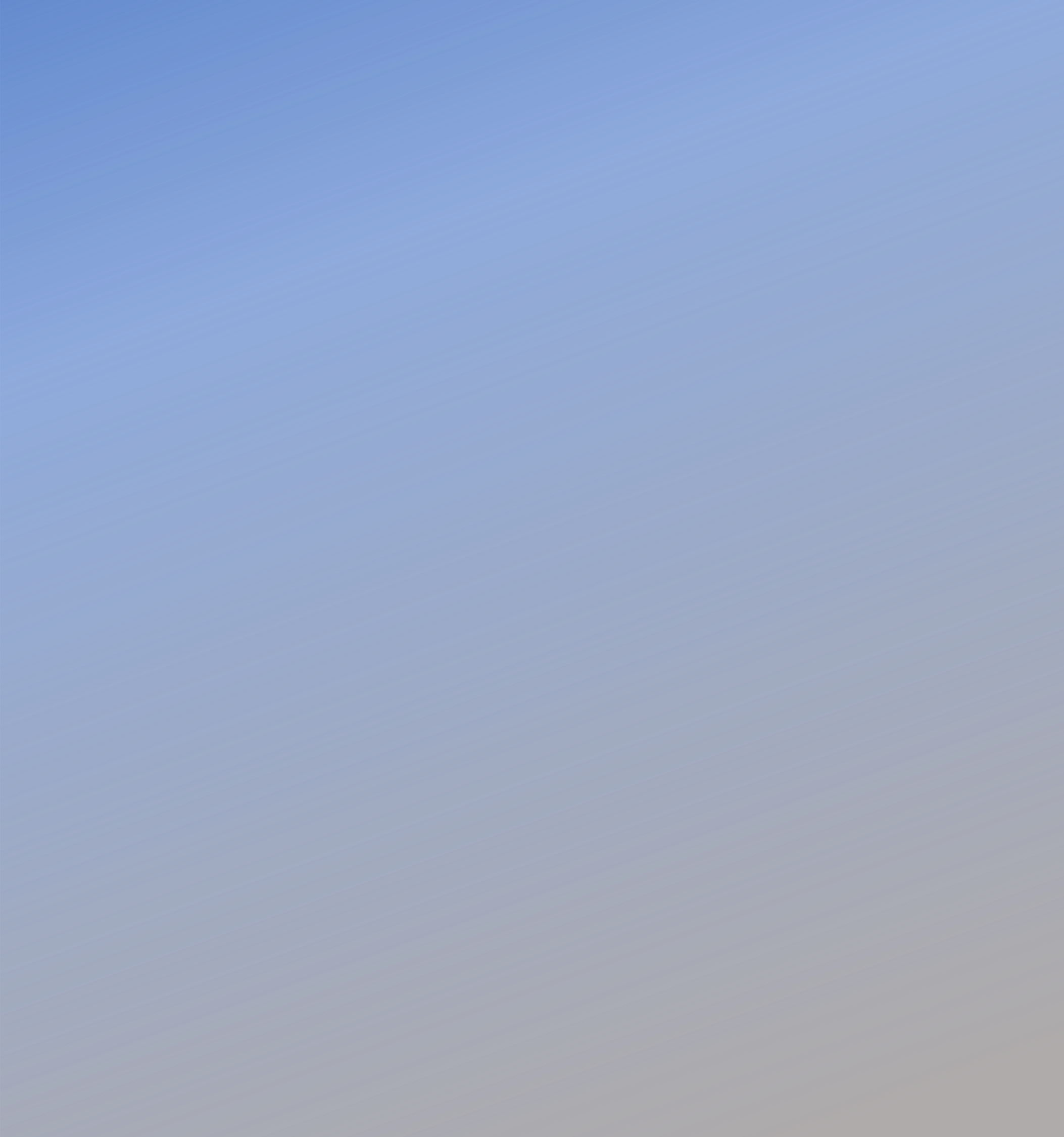 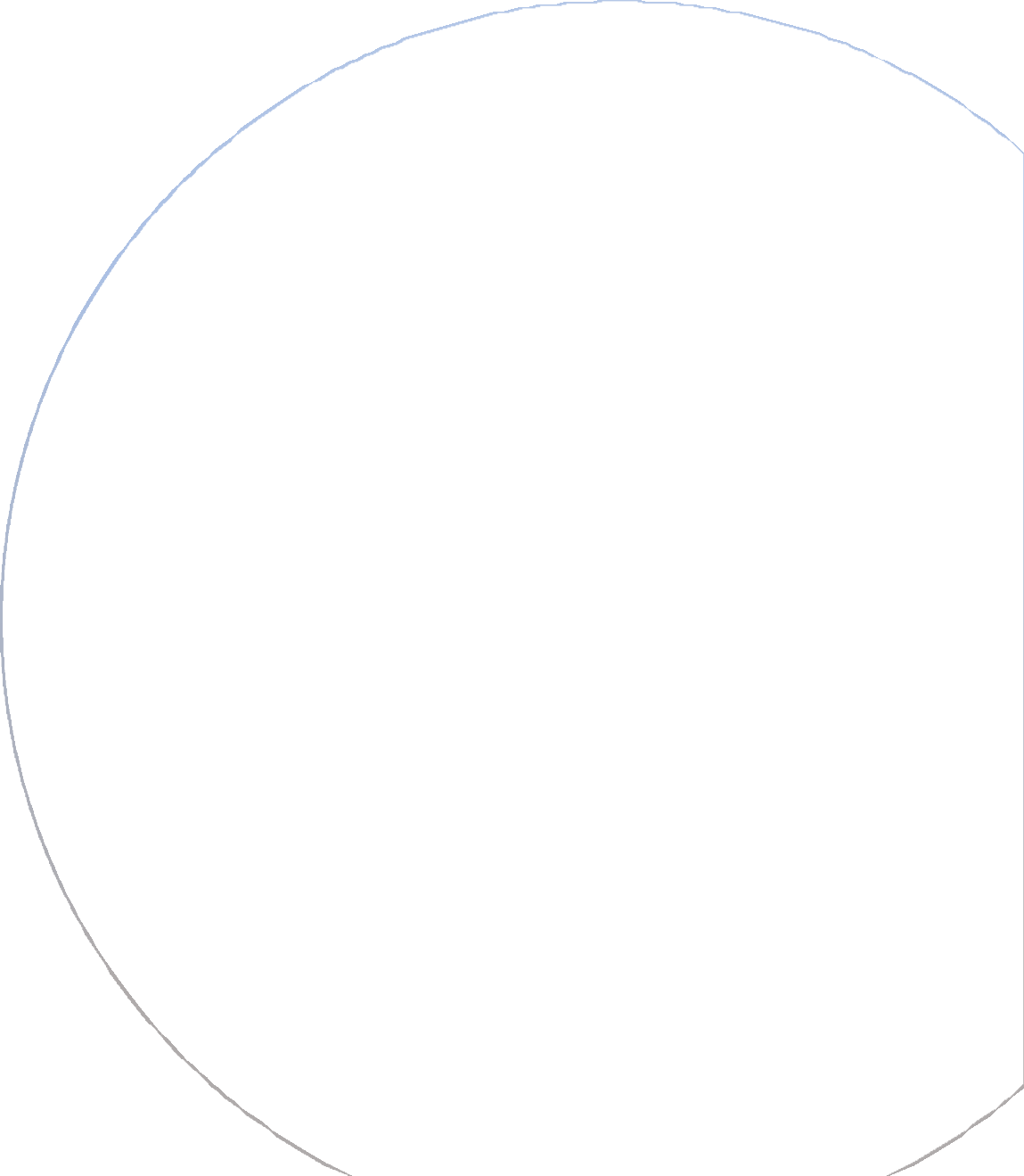 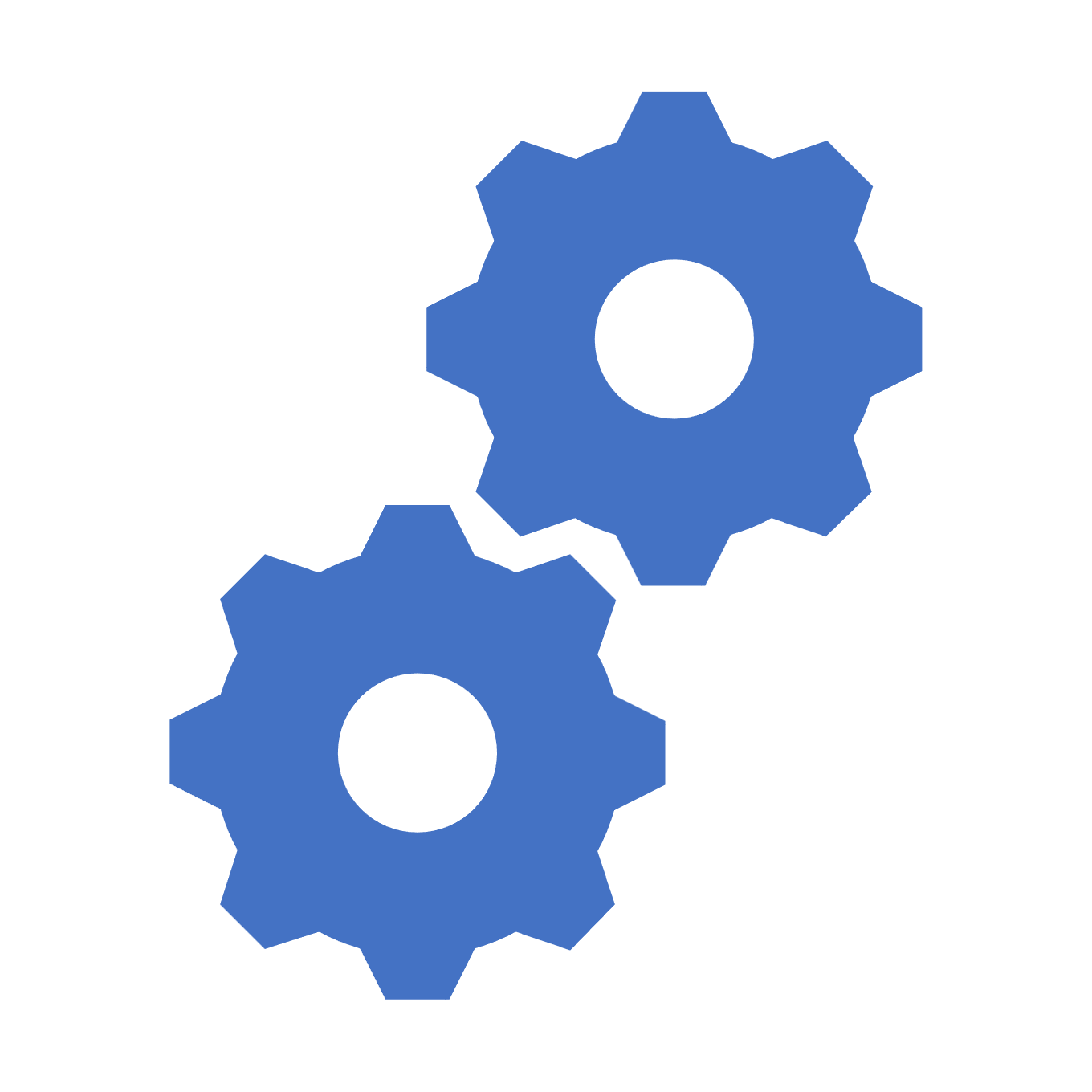 Converting the  systems
How to convert  Decimal to  Binary
To convert binary to decimal there are two major ways
Division
subtraction
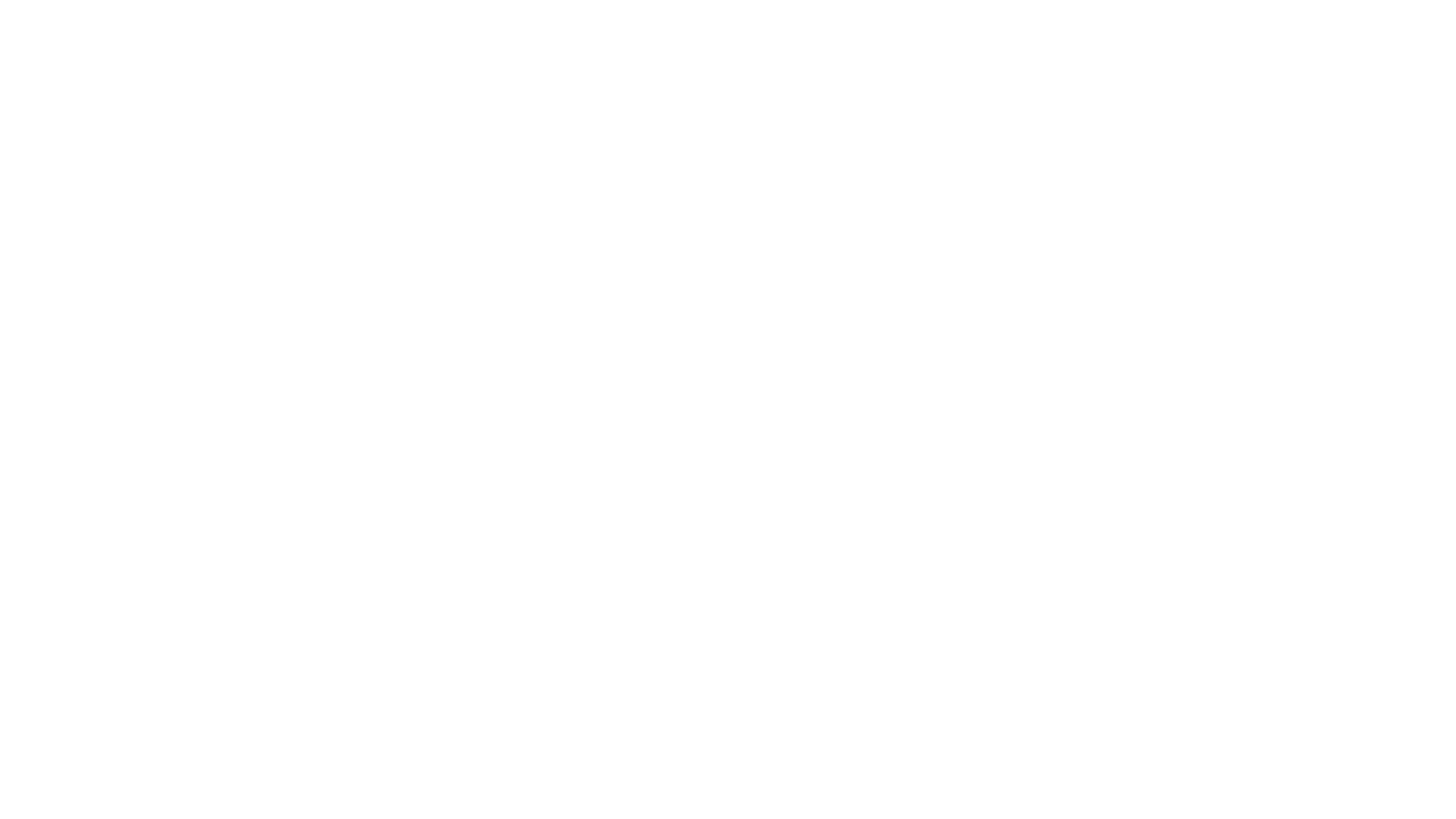 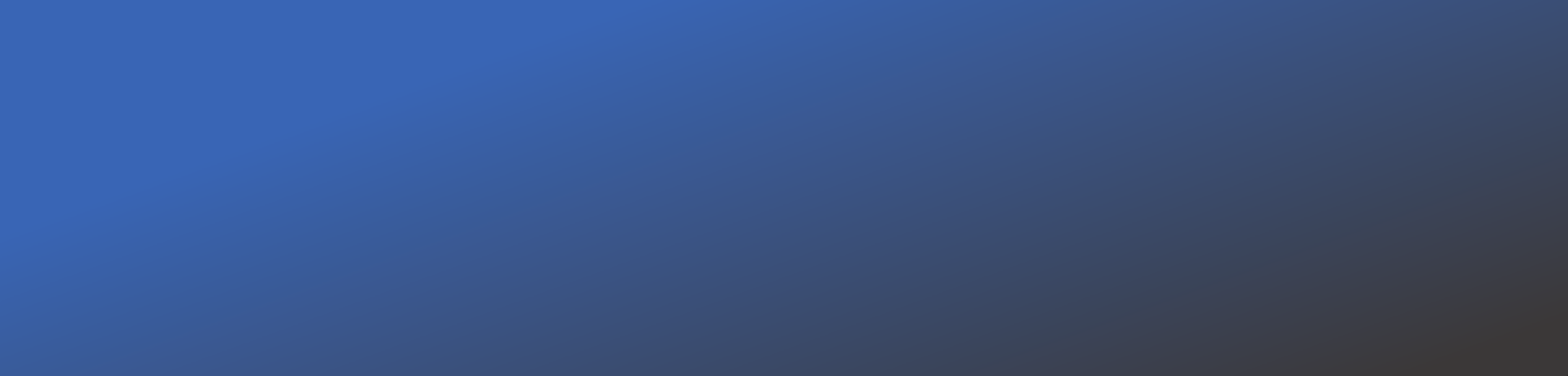 Division
Device the decimal number by 2 and take the reminder
Why dividing by 2?
Because it is converting from base 10 to base 2, that is why it must be divided by 2
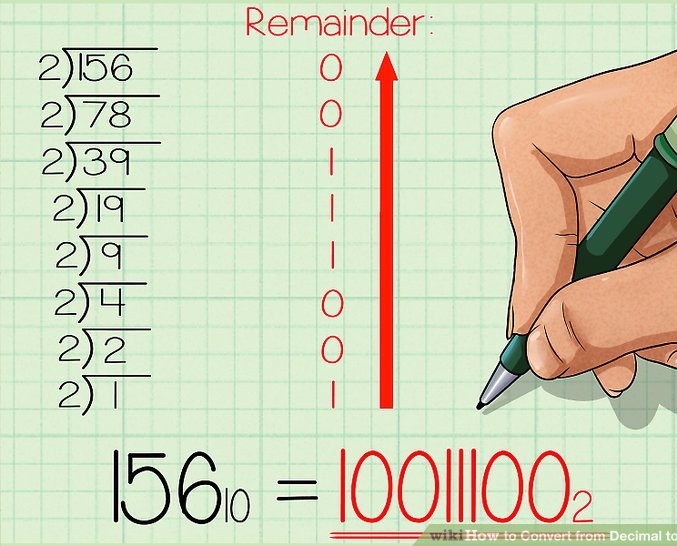 Division Cont…
Subtraction
Write down the bellow	numbers
28
256
Subtract the decimal number with the biggest number in the list that will give  positive result
For example your number is 156, which is between 256 and 128.
156-128= 28, 28 is between 32 and 16 , 28-16=12….. Till the result will be zero
For those which have been used in the subtraction	put 1 and the others put 0
Subtraction Cont…
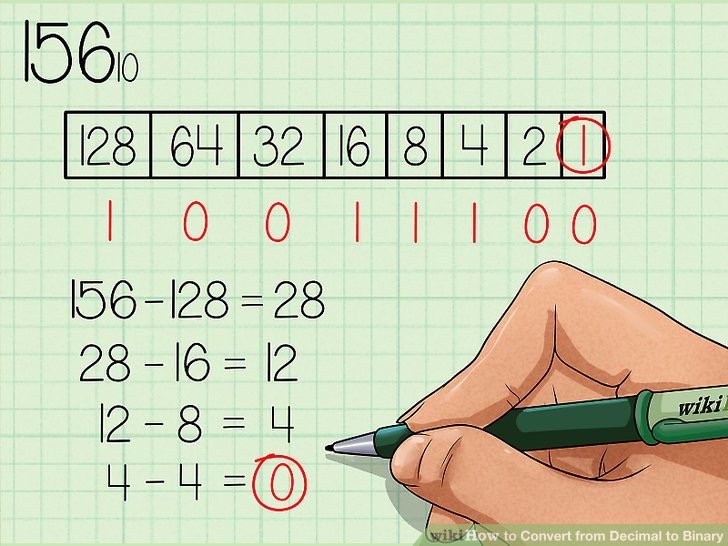 How to convert Binary to Decimal
Write down the binary number
For example 10011011
Then write the following umbers above it


And the numbers which are above 1s and ignore the ones over 0s
128+16+8+2+1=155
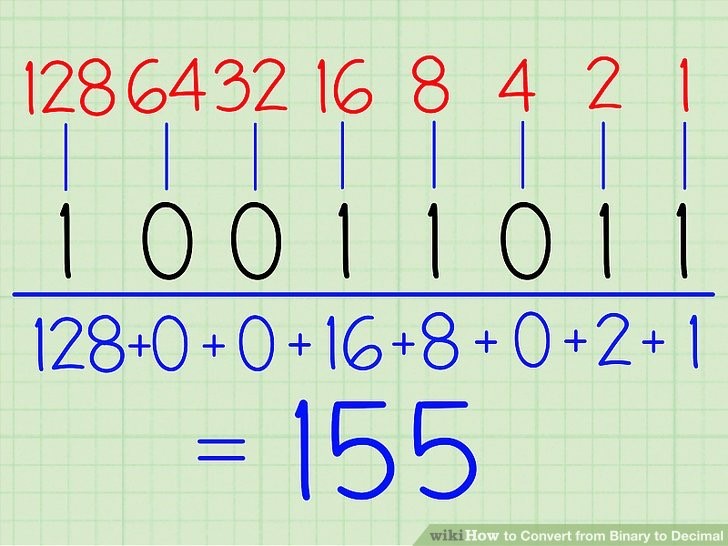 How to convert Octal to Binary
As it is mentioned before	octal represented by 3 bits because the biggest  number in octal is 7 and seven written 111 in binary
Write down the Octal number
for example 615
separate between numbers 6	1	5
For each number write 4	2	1
Then convert the numbers separately into binary
How to convert Binary to Octal
Write down the binary number
For example 110001101
Separate make them groups of 3 digits 110|001|101
If the last group in the left was less than 2 digits make it 3 by adding zeroes
for example 1110101 = 001|110|101
Write down 4 2 1 above each group
421 421 421
110|001|101
Add the number above digit 1s for each group separately
421 421 421
110|001|101
4+2|1	|4+1
6	1	5=	615
How to convert Hexadecimal to Binary
As it is mentioned before	octal represented by 4 bits because the biggest  number in octal is 16 and seven written 1111 in binary
Write down the Octal number
for example F35
How to convert Binary to Hexadecimal
Write down the binary number
For example 111100110101
Separate make them groups of 4 digits 1111|0011|0101
If the last group in the left was less than 2 digits make it 4 by adding zeroes
for example 0111100101 = 0010|1110|0101
Write down 8 4 2 1 above each group
8421 8421 8421
1111|0011|0101
Add the number above digit 1s for each group separately
8421 8421 8421
1111|0011|0101
8+4+2+1|2+1|4+1
15(F)	3	5= F35
Useful Mind Map
Hexadecimal
Decimal
Binary
Octal
References
McGraw, G., & Lister, R. (2018).Computer arithmetic and number systems: A guide for engineers and computer scientists. Wiley.
Friedman, M., & Rusu, S. (2016).Digital design and computer architecture (2nd ed.). Elsevier.